GPU: Architecture overview
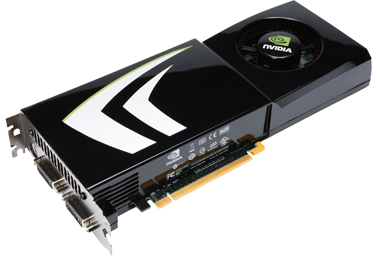 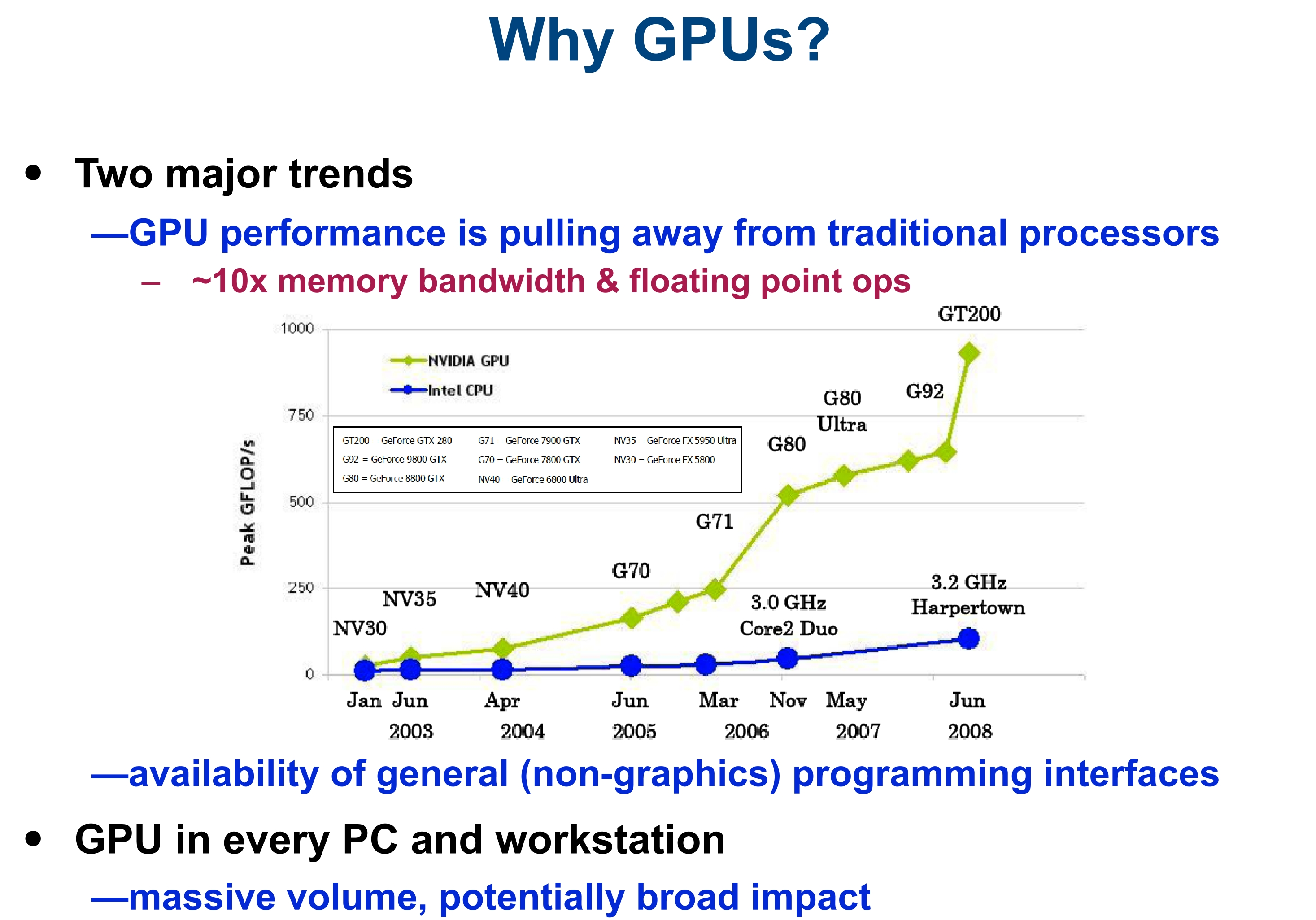 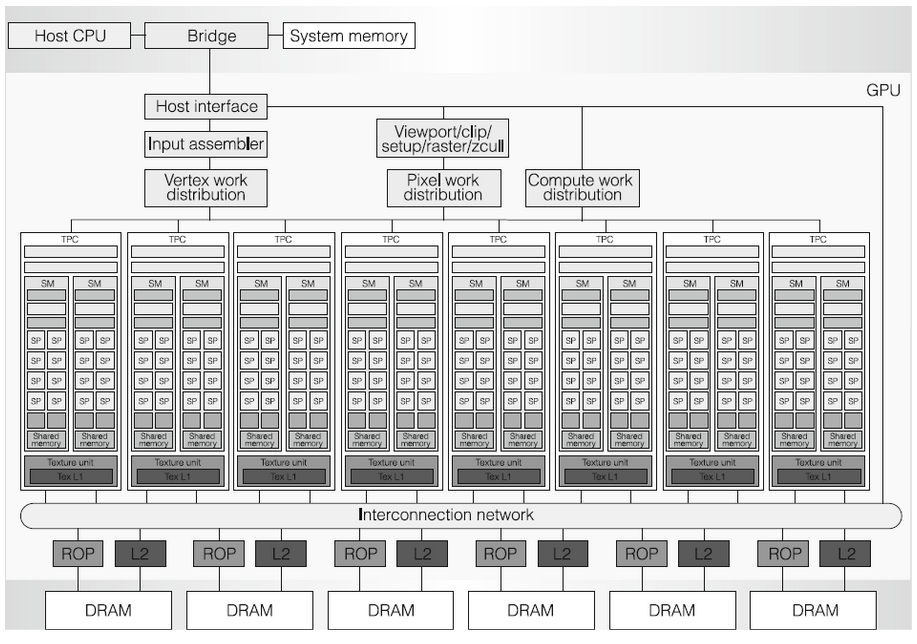 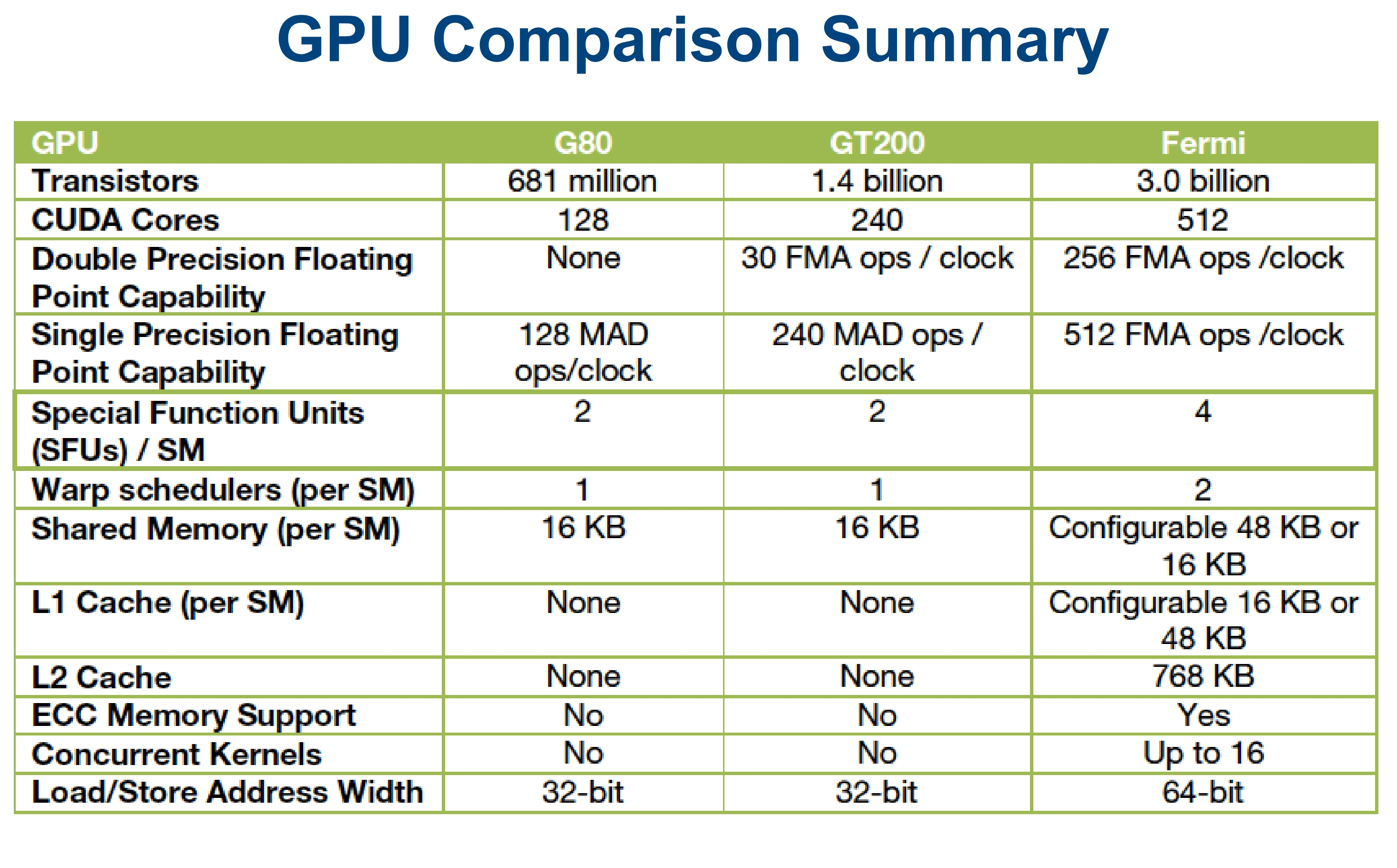 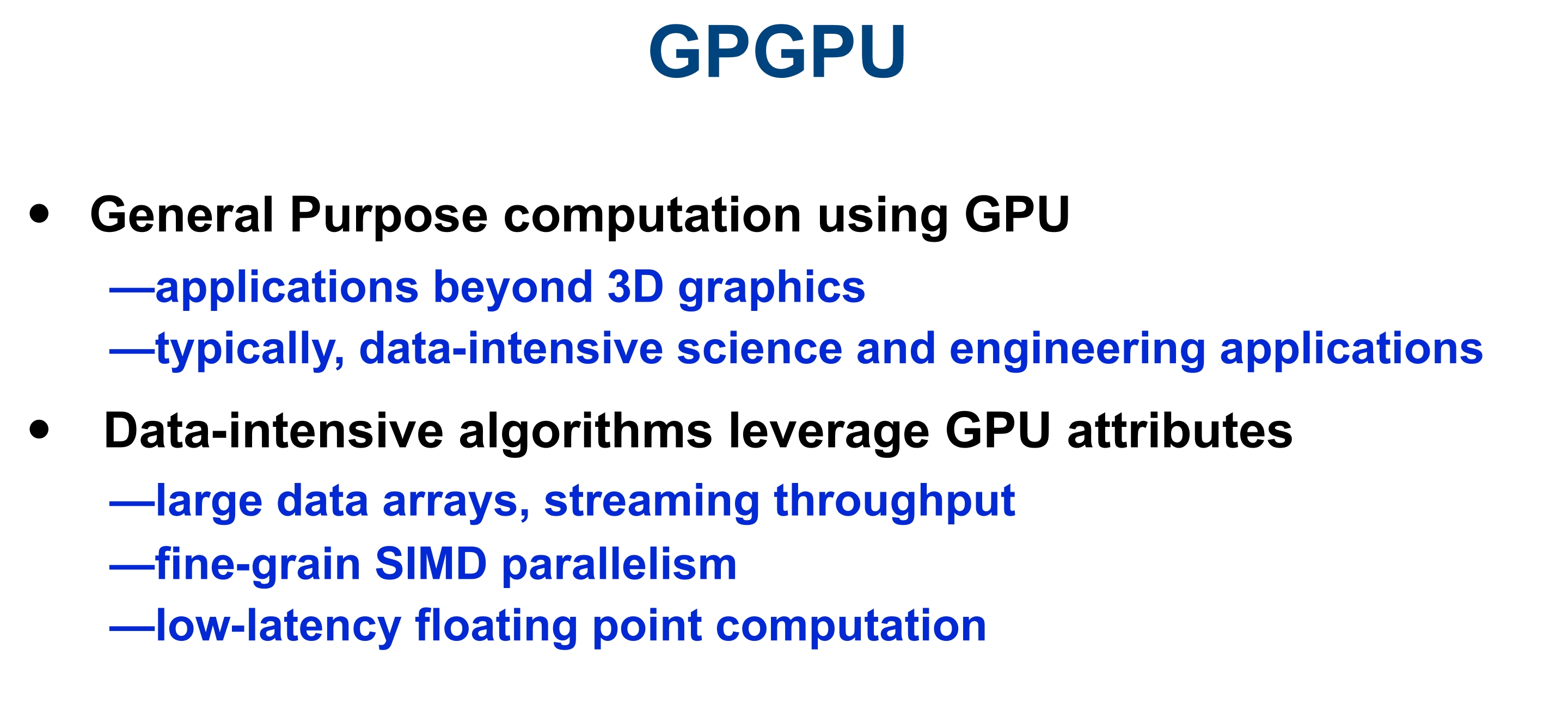 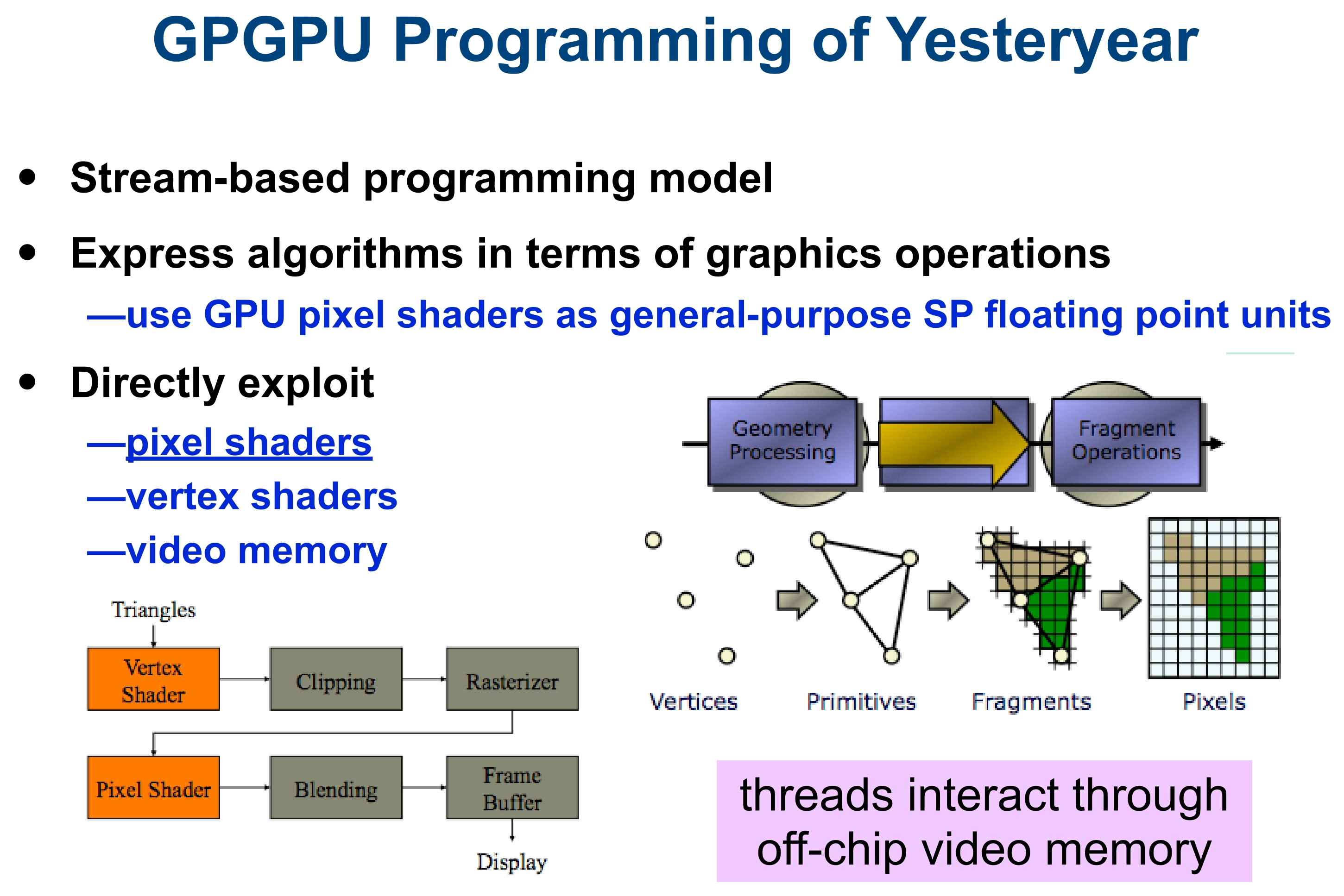 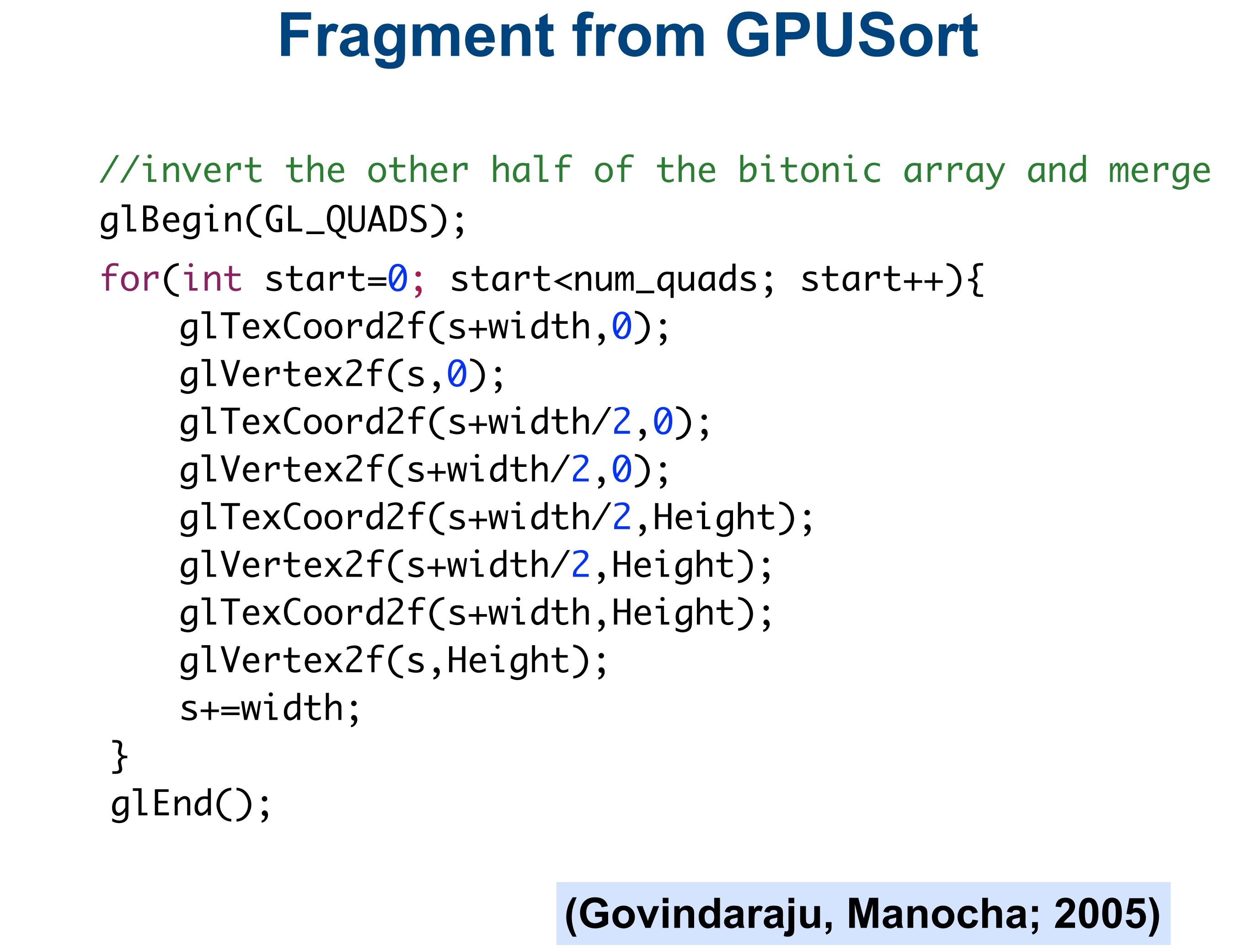 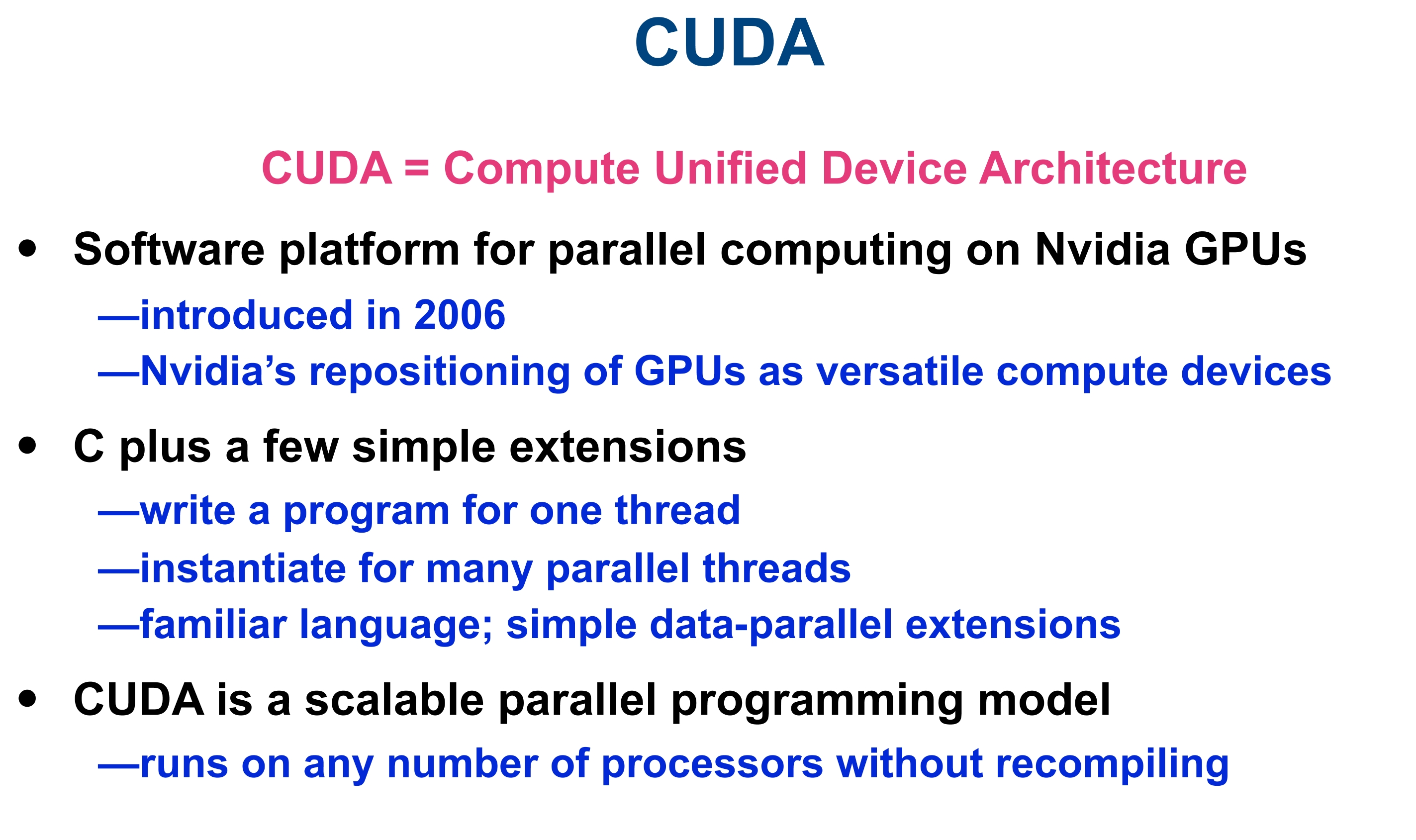 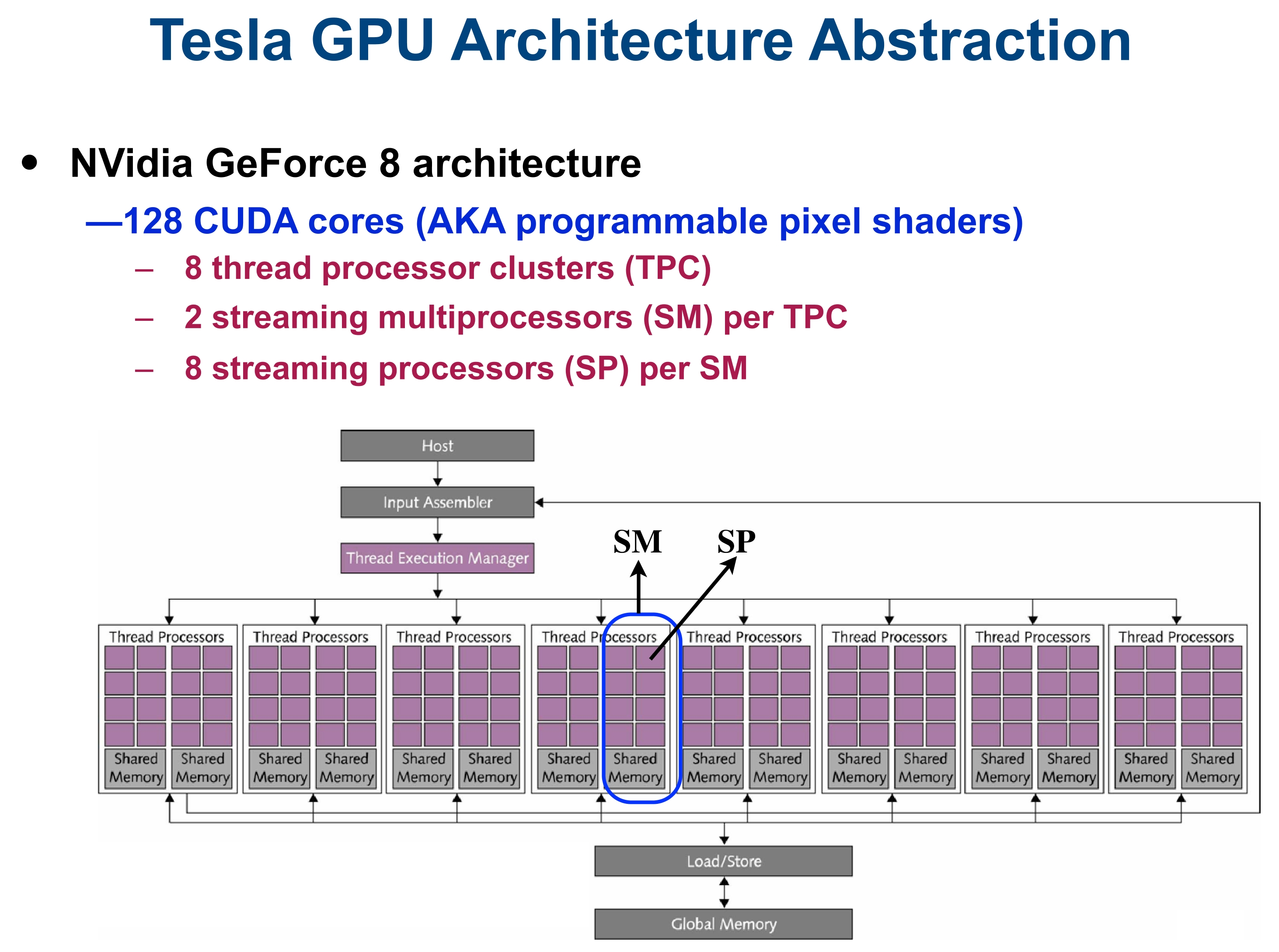 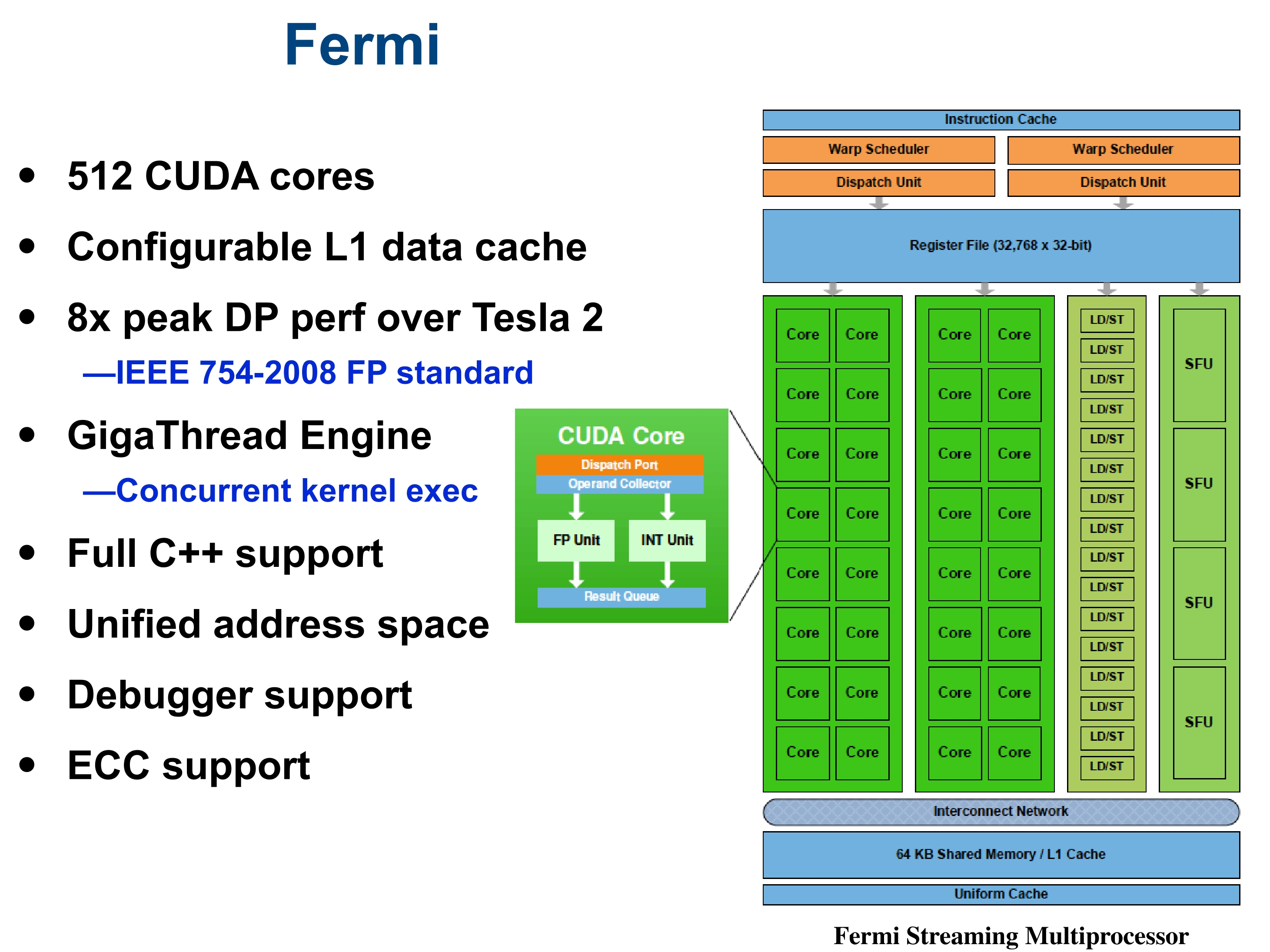 16 SMs
  32 cores per SM
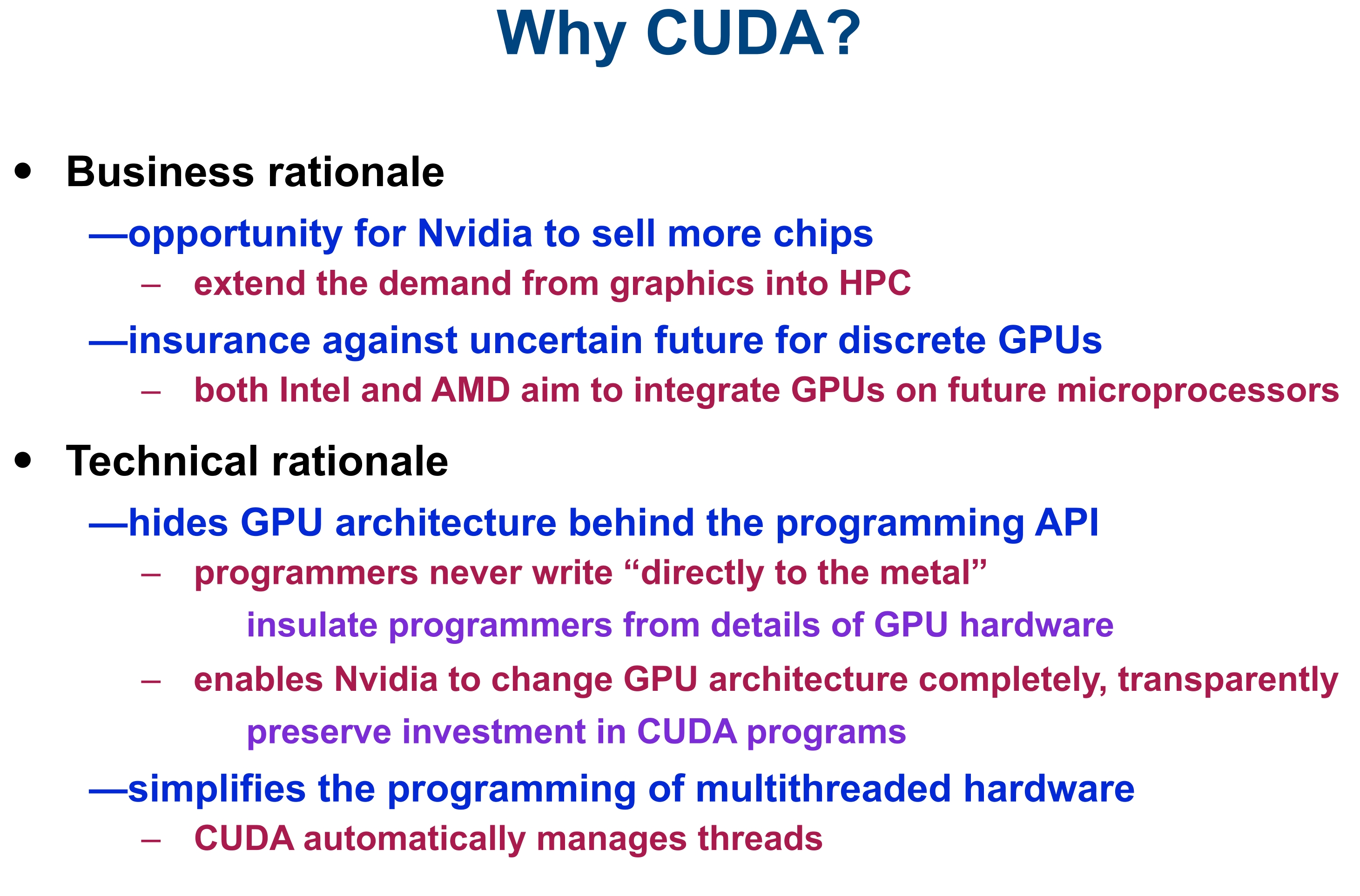 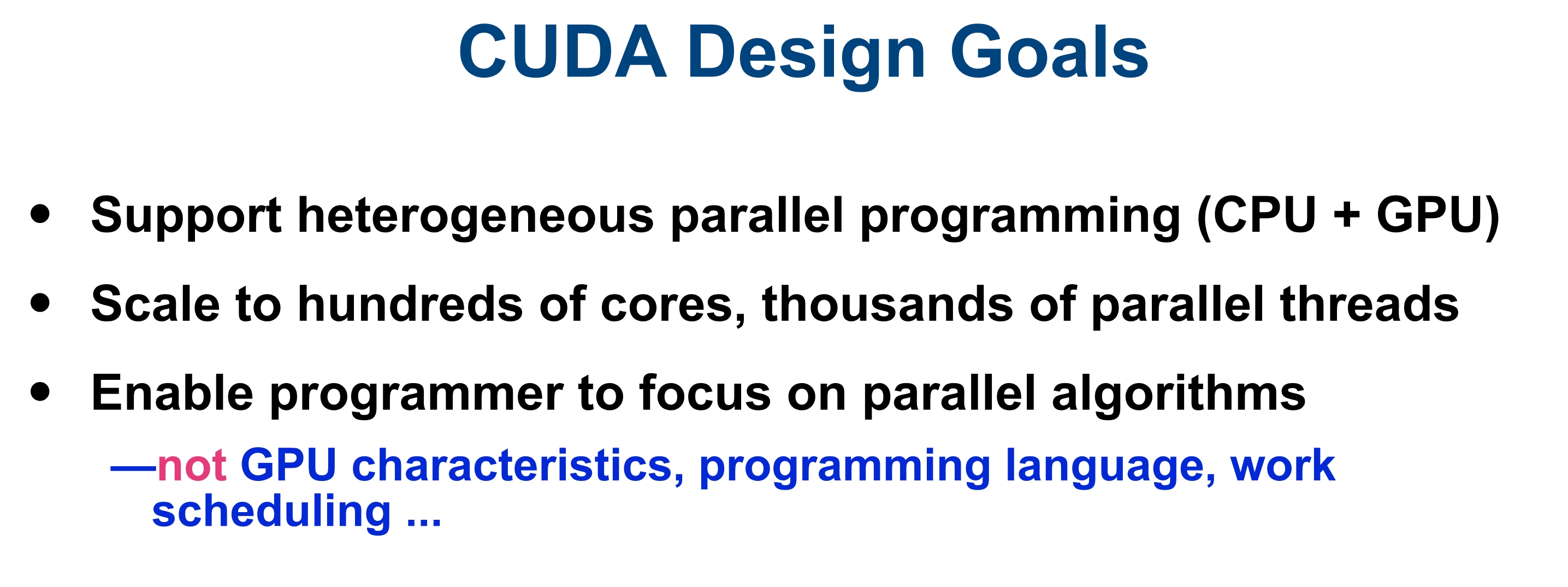 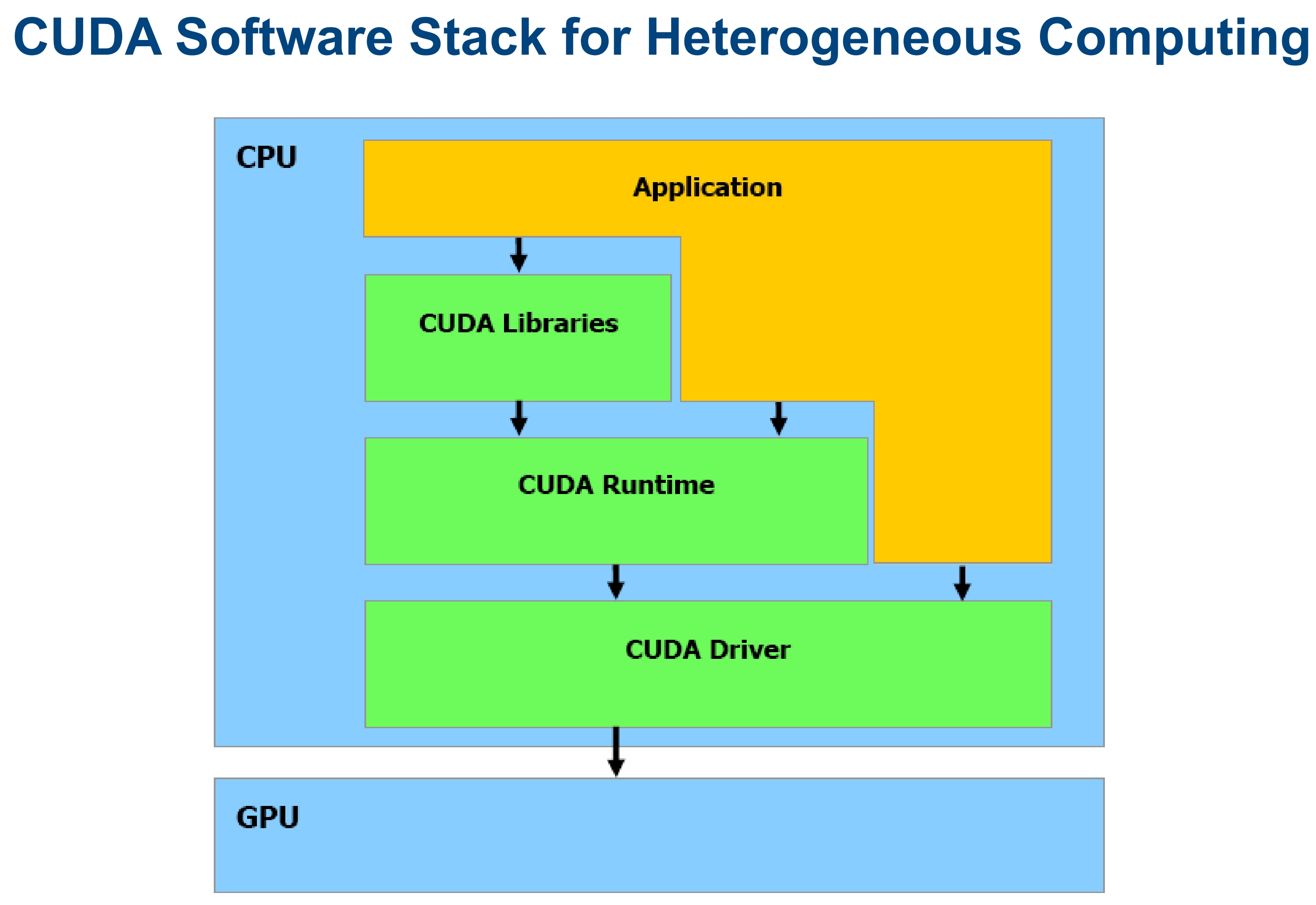